Ontario Cycling Tourism Statistics 2014
Tourism Research Unit
Winter 2017
This report summarizes key characteristics of visitors and visitor spending of trips in Ontario which included the activity of cycling.  Data was sourced from Statistics Canada’s Travel Survey of the Residents of Canada and International Travel Survey, 2014Some slides include an index table which simplifies the comparison of cycling and total trip statistics.  Since total trips equals 100, an index of 105 indicates cycling is 5% higher than total, similarly an index of 90 signifies cycling is 10% lower than total.   Index		Interpretationless than 80	cycling trips underdeveloped versus total trips80-100		cycling trips similar to total tripsgreater than 120	cycling trips overdeveloped versus total trips
2
Visits and Spending
In 2014, there were 1.7 million cycling visits in Ontario, representing 1.2% of total visits in Ontario 
Cycling visitors in spent $428 million, accounting for 1.8% of total visitor spending in Ontario
Source: Statistics Canada’s Travel Survey of the Residents of Canada and International Travel Survey 2014; Ontario Ministry of Tourism, Culture and Sport
3
Cycling and Total Visits by Origin
Ontario residents accounted for the majority of cycling (88%) and total (86%) visits 
U.S. visitors accounted for 2% of cycling visits compared to 8% of total visits 
Visitors from Other Canada comprised 6% of cycling visits and 4% of total visits
Overseas visitors accounted for 3% of cycling visits and 2% of total visits
Source: Statistics Canada’s Travel Survey of the Residents of Canada and International Travel Survey 2014; Ontario Ministry of Tourism, Culture and Sport
4
Cycling and Total Spending by Origin
Ontario residents accounted for the majority of cycling (67%) and total (57%) spending 
U.S. visitors accounted for 2% of cycling spending compared to 14% of total spending 
Visitors from Other Canada comprised 10% of cycling spending and 9% of total spending
Overseas visitors accounted for 21% of cycling spending and 21% of total spending
Source: Statistics Canada’s Travel Survey of the Residents of Canada and International Travel Survey 2014; Ontario Ministry of Tourism, Culture and Sport
5
Ontario Cycling Visitors by Region of Residence
35% Cycling visitors from Ontario are from Region 5 compared to 22% of total visits, 15% from Region 6 (13% total visits), and 12% from Region 3 (11% total visits)

Note: Ontario origin cycling visitors represented 88% (1.5 M) of visits and 67% ($287 M) of visitor spending
Source: Statistics Canada’s Travel Survey of the Residents of Canada and International Travel Survey 2014; Ontario Ministry of Tourism, Culture and Sport
6
Other Canada Cycling Visitors by Province of Residence
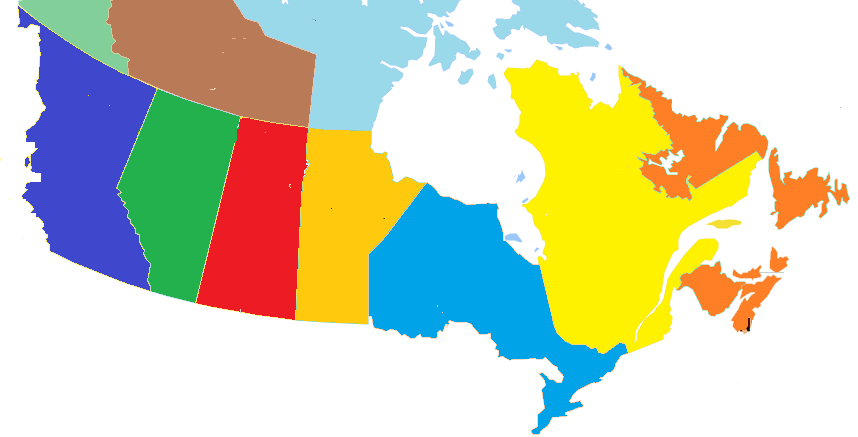 BC
10%
(7%)
Cycling visits
(Total visits)
AB
2%
(6%)
SK
1%
(2%)
MB
12%
(10%)
QC
70%
(67%)
NL/NB/NS/PE
5%
(8%)
70% of Other Canada cycling visitors came from Quebec with 38% from Montreal, similar to total visits (Quebec 67%, Montreal 44%)
Note: Other Canada cycling visitors represented 6% (110,000) of visits and 10% ($42 M) of visitor spending
Source: Statistics Canada’s Travel Survey of the Residents of Canada and International Travel Survey 2014; Ontario Ministry of Tourism, Culture and Sport
7
U.S. Cycling Visitors by Region of Residence
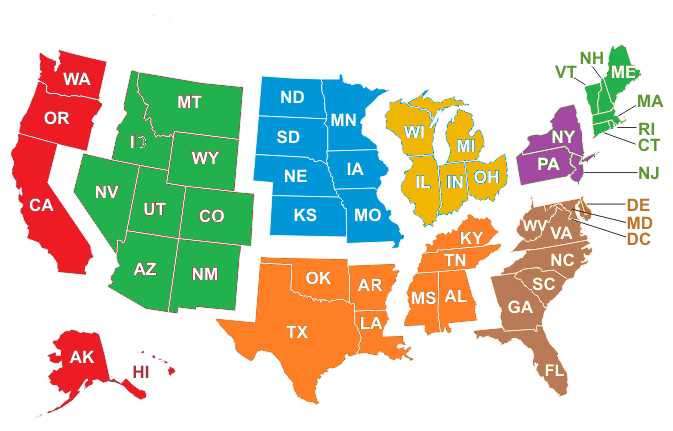 Cycling visits
(Total visits)
East North Central
42%
(38%)
West North Central
3%
(5%)
Mountain
25%
(2%)
New England
9%
(4%)
Mid Atlantic
12%
(36%)
Pacific, Alaska, Hawaii
1%
(3%)
South Atlantic
3%
(8%)
South Central
5%
(4%)
42% of U.S. cycling visitors came from East North Central states (Michigan, Ohio, Illinois, Indiana, and Wisconsin) and 25% form Mountain states
Note: U.S. cycling visitors represented 2% (37,000) of visits and 2% ($9 M) of visitor spending
Source: Statistics Canada’s Travel Survey of the Residents of Canada and International Travel Survey 2014; Ontario Ministry of Tourism, Culture and Sport
8
Overseas Cycling Visitors by Country of Residence
Ontario’s 9 overseas target markets represent 43% of overseas cycling visitors  versus 54% of total overseas visits
Note: Overseas cycling visitors represented 3% (57,000) of visits and 21% ($89 M) of visitor spending
Source: Statistics Canada’s Travel Survey of the Residents of Canada and International Travel Survey 2014; Ontario Ministry of Tourism, Culture and Sport
9
Destination – Cycling Visits by Region
25% of cycling visits took place in Region 7 compared to 9% of total visits, 12% in Region 5 (20% total), and 11% in each of Region 8 and 12
Source: Statistics Canada’s Travel Survey of the Residents of Canada  and International Travel Survey 2014; Ontario Ministry of Tourism, Culture and Sport
10
Cycling Visits by Length of Stay
The majority (83%) of cycling visits were overnight visits.  For comparison, 36% of total visits in Ontario were overnight visits
The average number of nights spent on cycling visits was 3.4, slightly above Ontario’s average of 3.1 nights
Source: Statistics Canada’s Travel Survey of the Residents of Canada and International Travel Survey 2014; Ontario Ministry of Tourism, Culture and Sport
11
Cycling $/Trip by Length of Stay
Cycling visitors spent an average of $255/trip ($171/trip for total trips)
On average, overnight visitors spent seven times as much per trip as same-day visitors
Total trip spending, not just spending on cycling
Source: Statistics Canada’s Travel Survey of the Residents of Canada and International Travel Survey 2014; Ontario Ministry of Tourism, Culture and Sport
12
Cycling Spending by Category
The largest proportions of expenditures were spent on Transportation (33% cycling, 37% total) and Food & Beverage (26% cycling, 27% total)
Cycling visitors spent a larger proportion on accommodations, 21%, than total visitors, 16%
Source: Statistics Canada’s Travel Survey of the Residents of Canada and International Travel Survey 2014; Ontario Ministry of Tourism, Culture and Sport
13
Other Activities done by Cycling Visitors
Cycling visitors participate in a variety of outdoor activities with 49% visiting a beach, 38% hiking, and 37% boating
Source: Statistics Canada’s Travel Survey of the Residents of Canada and International Travel Survey 2014; Ontario Ministry of Tourism, Culture and Sport
14
Main Purpose of Cycling Visit
Most trips were pleasure trips (72% compared to 34% of total trips)
Other includes shopping, medical, religious, hobby/trade show, etc.
Source: Statistics Canada’s Travel Survey of the Residents of Canada and International Travel Survey 2014; Ontario Ministry of Tourism, Culture and Sport
15
Cycling Visits by Accommodation Type
The majority (54%) of overnight cycling visits were spent at unpaid accommodations such as private homes and cottages, compared to 63% of total visits
25% of overnight cycling visits were spent in camping/RV facilities versus 5% of total visits
Source: Statistics Canada’s Travel Survey of the Residents of Canada and International Travel Survey 2014; Ontario Ministry of Tourism, Culture and Sport
16
Cycling Visits by Time of Year
The largest proportion of trips occur in the summer months with 56% of cycling trips taking place in Jul-Sep versus 30% of total trips
Source: Statistics Canada’s Travel Survey of the Residents of Canada and International Travel Survey 2014; Ontario Ministry of Tourism, Culture and Sport
17
Cycling Visits by Gender
Males made the majority (58%) of cycling visits.  For comparison, 53% of total visits in Ontario were among male visitors
Source: Statistics Canada’s Travel Survey of the Residents of Canada and International Travel Survey 2014; Ontario Ministry of Tourism, Culture and Sport
18
Cycling Visits by Party Size
Avg Party Size                          3.6                                                         2.4
With children                            31%                                                       13%
50% of cycling visits were among groups of 3 or more people compared to 25% of total visits  
31% of cycling visits included children versus 13% of total visits
Source: Statistics Canada’s Travel Survey of the Residents of Canada and International Travel Survey 2014; Ontario Ministry of Tourism, Culture and Sport
19
Domestic Cycling Visitor’s Income
48% of Canadian cycling visitors in Ontario had an household income greater than $100,000 compared to 35% of total visitors
Source: Statistics Canada’s Travel Survey of the Residents of Canada  2014; Ontario Ministry of Tourism, Culture and Sport
20
Domestic Cycling Visitor’s Education
39% of Canadian cycling visitors in Ontario had a university degree compared with 31% of total visits
Source: Statistics Canada’s Travel Survey of the Residents of Canada  2014; Ontario Ministry of Tourism, Culture and Sport
21
Cycling Summary
In 2014, there were 1.7 million cycling visits, accounting for 1.2% of total visits to Ontario. Cycling visitors spent $428 million, or 1.8% of total visitor spending in Ontario. 
Ontario residents accounted for 88% of visits and 67% of spending, residents of Other Canada accounted for 6% of visits and 10% of spending, U.S. visitors represented 2% of visits and 2% of expenditures, and overseas visitors accounted for 3% of visits and 21% of spending
35% Cycling visitors from Ontario are from Region 5 compared to 22% of total visits, 15% from Region 6 (13% total visits), and 12% from Region 3 (11% total visits)
25% of cycling visits took place in Region 7 compared to 9% of total visits, 12% in Region 5 (20% total), and 11% in each of Region 8 and 12
22
Cycling Summary
The majority (83%) of cycling visits were overnight visits.  For comparison, 36% of total visits in Ontario were overnight visits. The average number of nights spent on cycling visits was 3.4, slightly above Ontario’s average of 3.1 nights
Cycling visitors spent an average of $255/trip ($171/trip for total trips). On average, overnight visitors spent seven times as much per trip as same-day visitors
The largest proportions of expenditures were spent on Transportation (33% cycling, 37% total) and Food & Beverage (26% cycling, 27% total). Cycling visitors spent a larger proportion on accommodations, 21%, than total visitors, 16%
Cycling visitors participate in a variety of outdoor activities with 49% visiting a beach, 38% hiking, and 37% boating
Most trips were pleasure trips (72% compared to 34% of total trips)
23
Cycling Summary
The majority (54%) of overnight cycling visits were spent at unpaid accommodations such as private homes and cottages, compared to 63% of total visits. 25% of overnight cycling visits were spent in camping/RV facilities versus 5% of total visits
The largest proportion of trips occur in the summer months with 56% of cycling trips taking place in Jul-Sep versus 30% of total trips
50% of cycling visits were among groups of 3 or more people compared to 25% of total visits. 31% of cycling visits included children versus 13% of total visits
48% of Canadian cycling visitors in Ontario had an household income greater than $100,000 compared to 35% of total visitors
39% of Canadian cycling visitors in Ontario had a university degree compared with 31% of total visits
24
Appendix
25
Economic Indicators
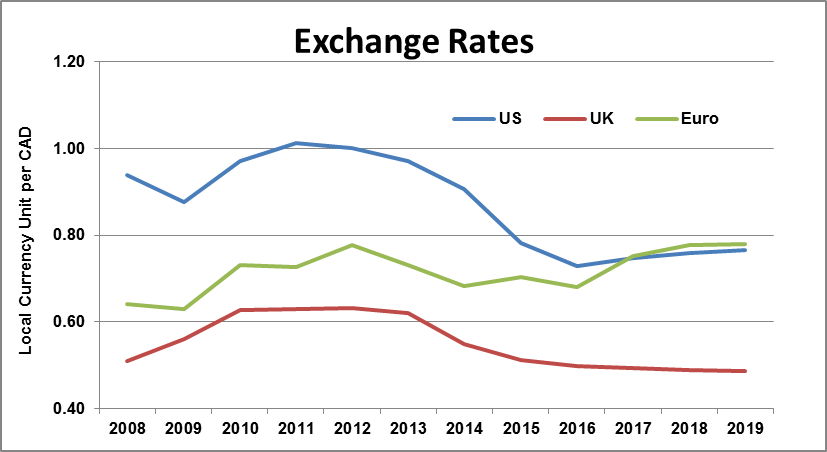 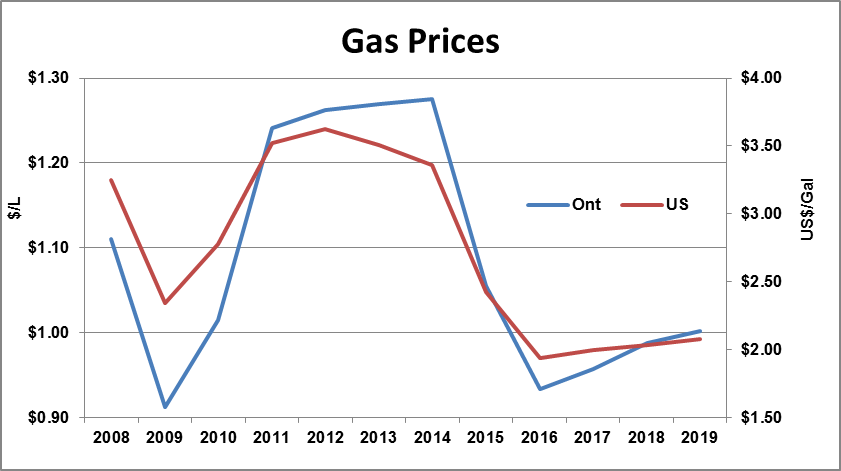 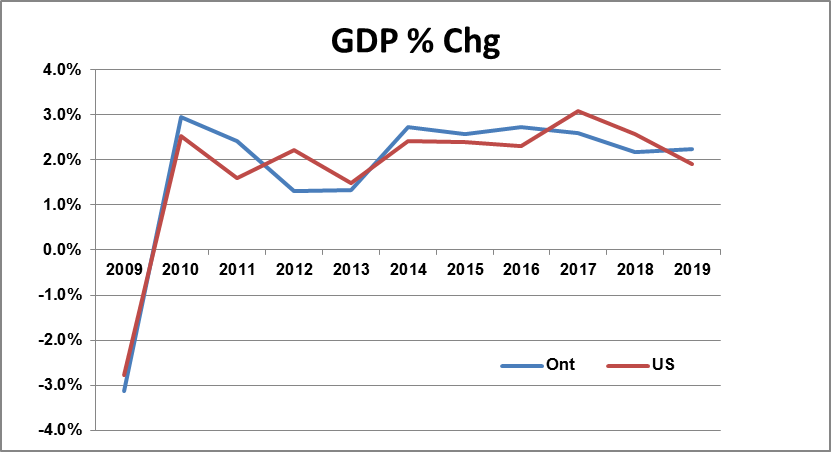 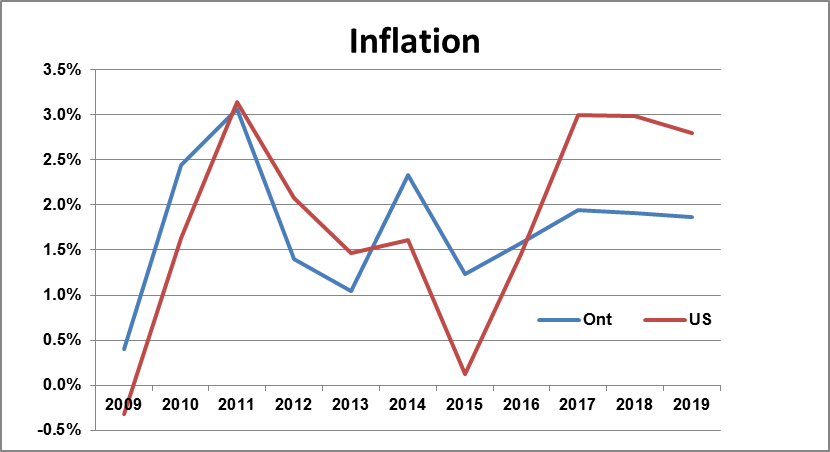 Source: Oxford Economics; Ontario Ministry of Tourism, Culture and Sport
26
2014 Notable Events
February 7–23 – The XXII Olympic Winter Games are held in Sochi, Russia
March 8 – Malaysia Airlines Flight 370, a Boeing 777 airliner en route to Beijing from Kuala Lumpur, disappears over the Gulf of Thailand with 239 people on board. The aircraft is presumed to have crashed into the Indian Ocean
Ebola Epidemic becomes Global Health Crisis
June 12 – July 13 – The 2014 FIFA World Cup are held in Brazil
July 23 -  August 3 - XX Commonwealth Games  are held in Glasgow, Scotland 
World oil prices plunge to historic low
October 22 - In the shootings at Parliament Hill, a gunman fatally shot a Canadian Forces soldier at the National War Memorial in Ottawa, then entered the Parliament buildings where he was killed by security forces
27
Ontario Tourism
28
Economic Impact of Tourism in Ontario 2014
Tourism receipts totalled $29.8 billion  
Total GDP (direct, indirect and induced) generated by tourism related spending amounted to $26.6 billion, 3.7% of Ontario's GDP
The total tourism employment impact (direct, indirect and induced) of tourism receipts reached 371,968 jobs, accounting for 5.3% of Ontario’s total employment
Total tax revenues (direct, indirect and induced) from tourism for all levels of government amounted to $12.8 billion.  $6.4 billion were federal tax revenues, $5.1 billion were provincial and $1.3 billion were municipal
Tourism is an important export industry, contributing $8.5 billion to Ontario's foreign earnings
29
Ontario Visits and Spending by Origin
In 2014, there were 139.5 million visits in Ontario and visitors spent $23.9 billion 
Ontario residents account for the majority of visits and spending 
U.S. visitors represent 8% of visits and 14% of expenditures 
Overseas visitors account for 2% of visits and 21% of spending
Source: Statistics Canada’s Travel Survey of the Residents of Canada  and International Travel Survey 2014; Ontario Ministry of Tourism, Culture and Sport
30
Destination - Visits and Spending by Region
Region 5 is the largest region representing 20% of visits and 35% of spending
Source: Statistics Canada’s Travel Survey of the Residents of Canada  and International Travel Survey 2014; Ontario Ministry of Tourism, Culture and Sport
31
Ontario Summary
In 2014, there were 139.5 million visits in Ontario and visitors spent $23.9 billion.  Visits were down 1.0%, while spending grew 5.1% compared to 2013
Ontario residents accounted for the majority of visits (86%) and spending (57%)
U.S. visitors represented 8% of visits and 14% of expenditures
Overseas visitors accounted for 2% of visits and 21% of spending
Region 5 (GTA) is the largest Region representing 20% of visits and 35% of spending
Visitors spent an average of $171/trip in Ontario
The largest proportions of expenditures were spent on Transportation (37%) and Food & Beverage (27%)
32
Ontario Summary
67% of Other Canada visitors came from Quebec with 44% from Montreal
38% of U.S. visitors come from East North Central (Michigan, Ohio, Illinois, Indiana, and Wisconsin) and 36% form Mid Atlantic (New York, Pennsylvania, and New Jersey)
Ontario’s 9 target overseas markets (U.K., Japan, Germany, France, Mexico, India, China, South Korea and Brazil) represented 54% of overseas visitors to Ontario.  The U.K. was the leading overseas source market at 12% of overseas visits
64% of visits were same-day visits driven by Ontario residents 
Most trips were to visit friends and relatives (45%) or for pleasure (34%)
The majority of overnight visitors stayed in private homes (63%) except U.S. visitors who are more likely to stay at a hotel/motel (46%)
33
We Know. Just Ask.
tourism.research@ontario.ca
(416) 325-8287
34